PROGRAMA DE ATENCIÓN EN SALUD A COMUNIDADES 2018
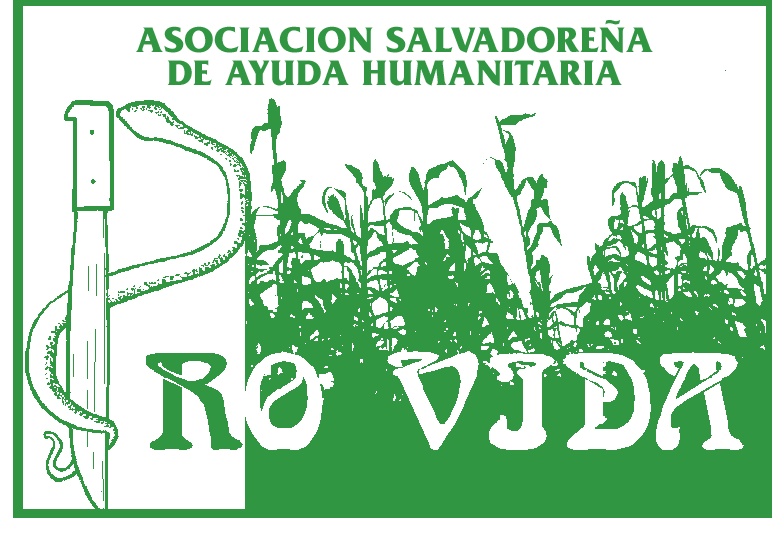 ASOCIACION SALVADOREÑA DE AYUDA HUMANITARIA. PRO - VIDA
Objetivo del Plan:
Contribuir a mejorar la calidad de vida de la población de veteranos y veteranas con enfermedades crónicas o prevenibles, mediante la detección oportuna, sensibilización de las familias y referencia de pacientes al sistema de salud pública.
Objetivo del Plan:
Contribuir a mejorar la calidad de vida de la población de veteranos y veteranas con enfermedades crónicas o prevenibles, mediante la detección oportuna, sensibilización de las familias y referencia de pacientes al sistema de salud pública.
CRONOGRAMA DEL PLAN
A CONTINUACION PRESENTAMOS UN BREVE VIDEO QUE RESUME EL TRABAJO EN CAMPO REALIZADO CON ESTE SUBSIDIO.